How Are We Known Outside of this Building?
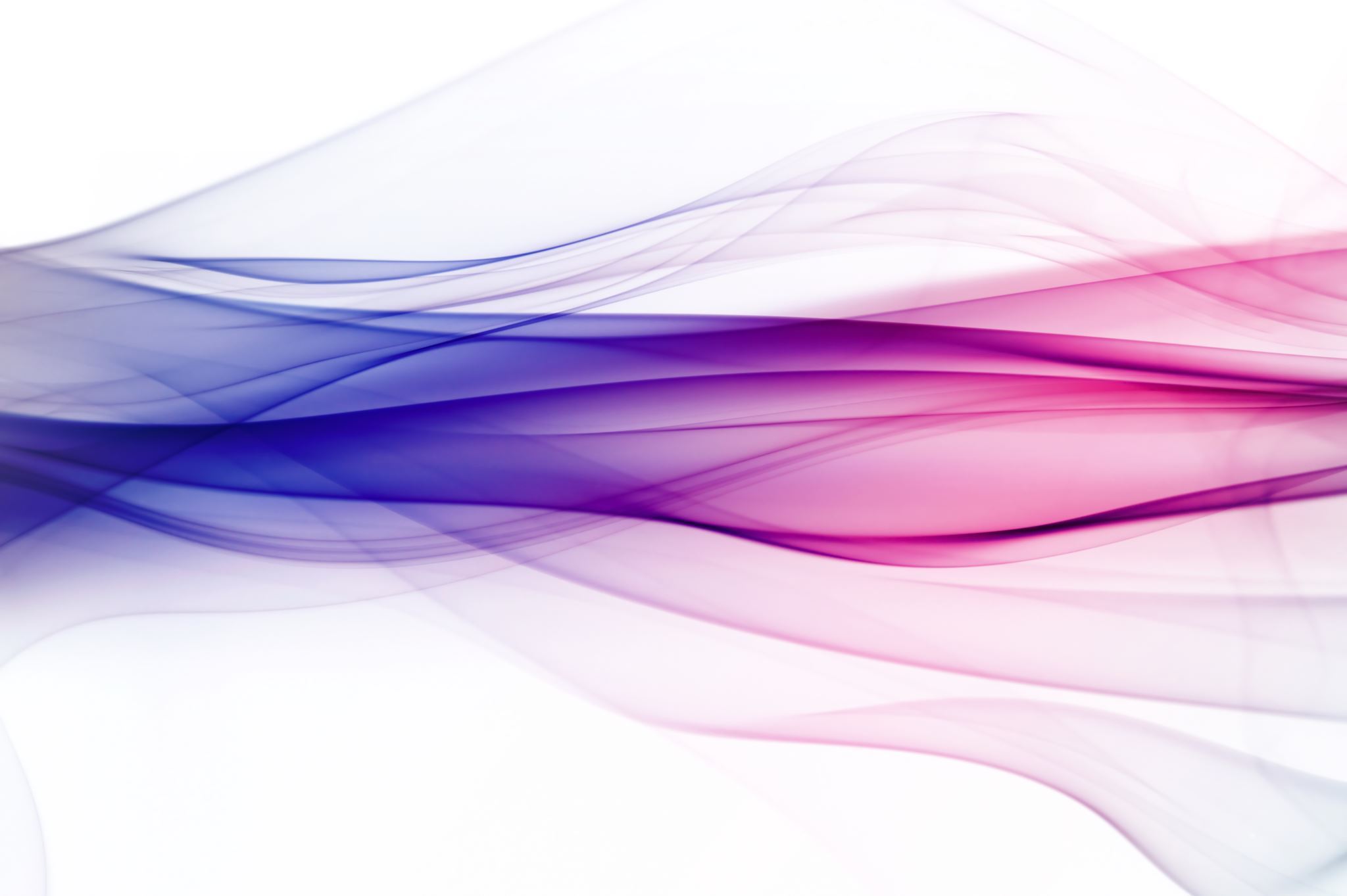 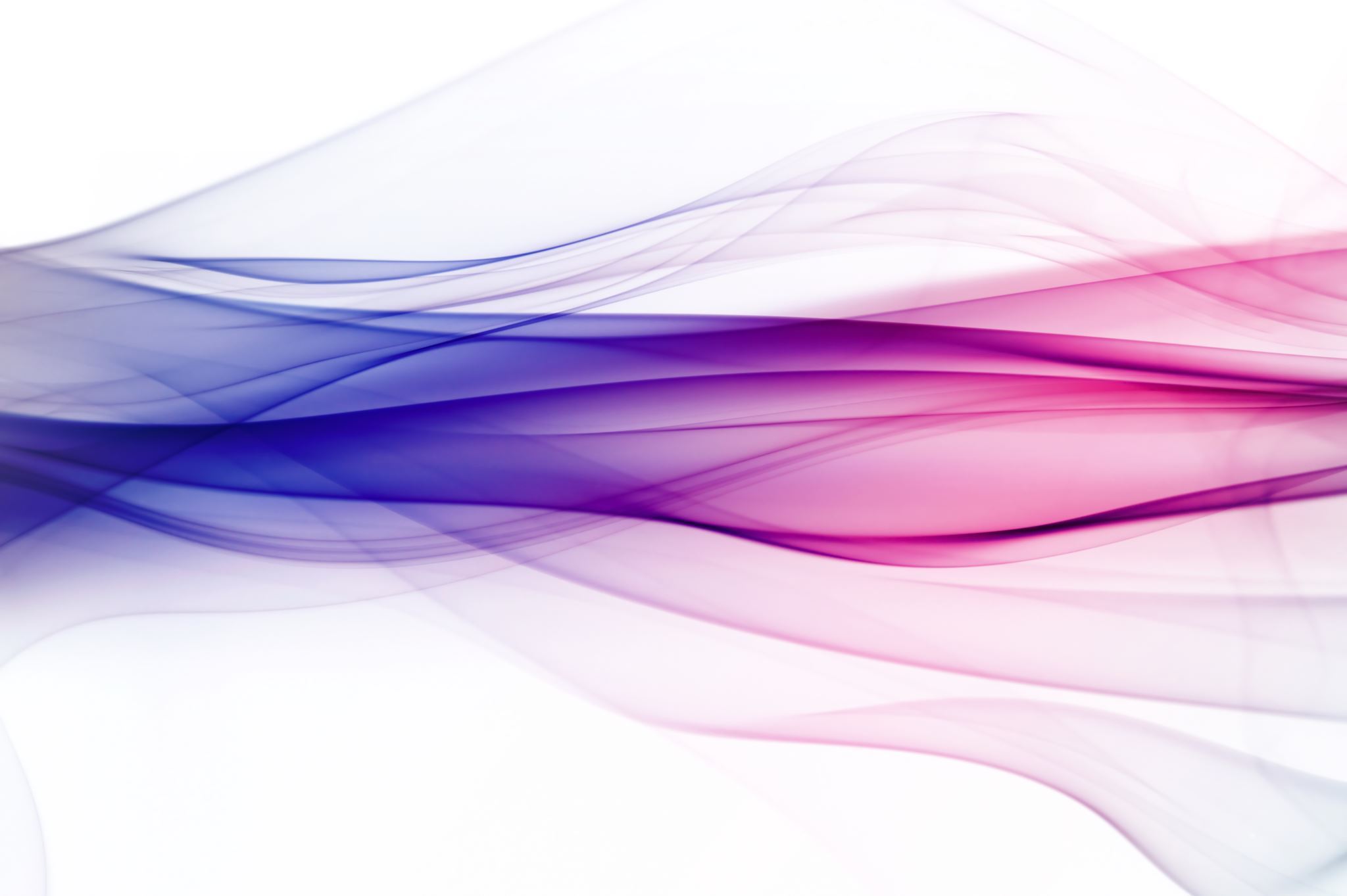 In the Name of the Lord
Colossians 3:17,22-4:1 do all in His name 
2 Corinthians 5:18-20 ambassadors 
Ephesians 5:25-27 bride of Christ 
1 John 3:1-3 children of God
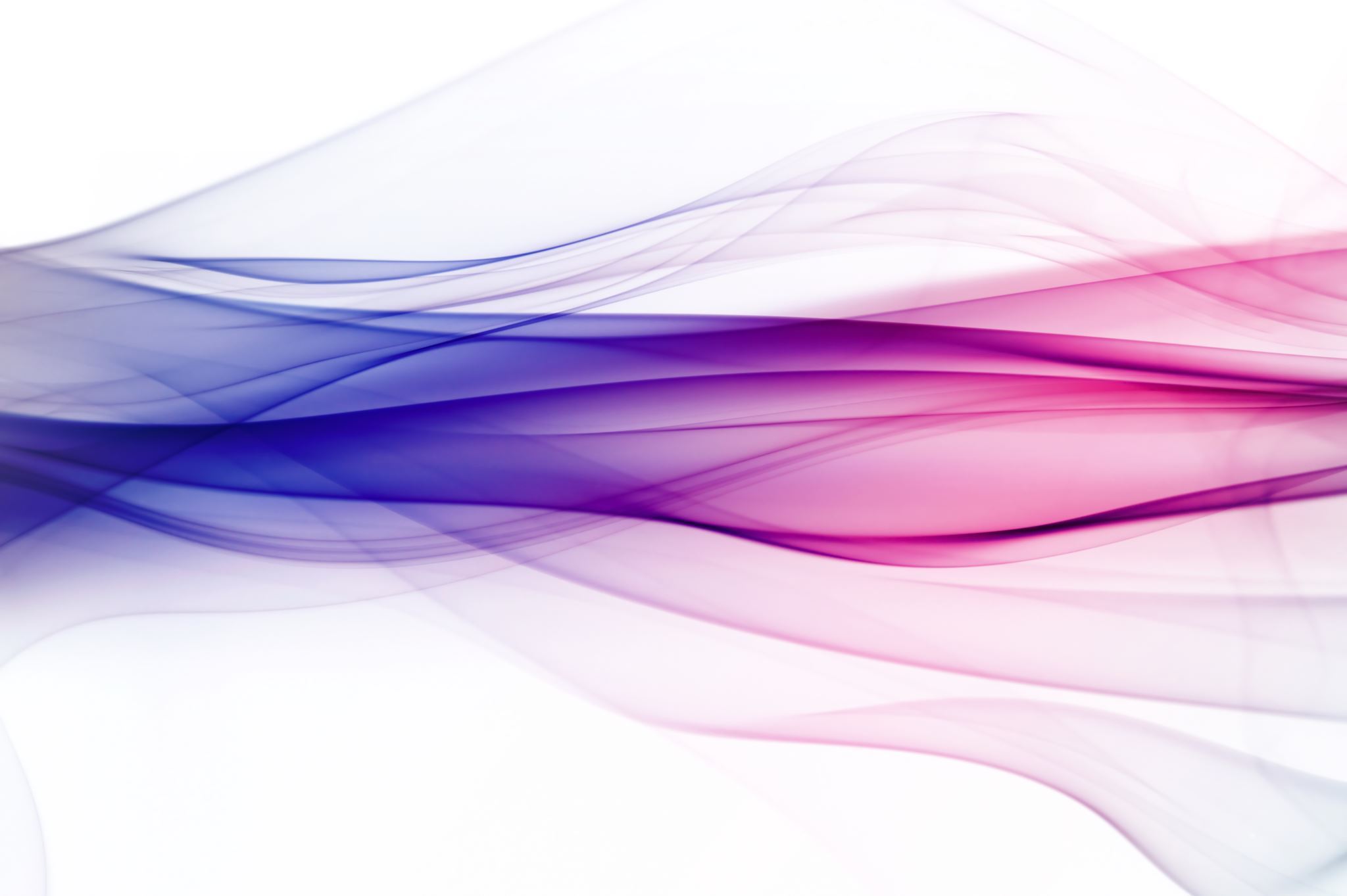 Serve God Above Men
Acts 4:18-20 commanded them not to speak 
Acts 5:29 we must obey God 
Galatians 1:10 am I striving to please men
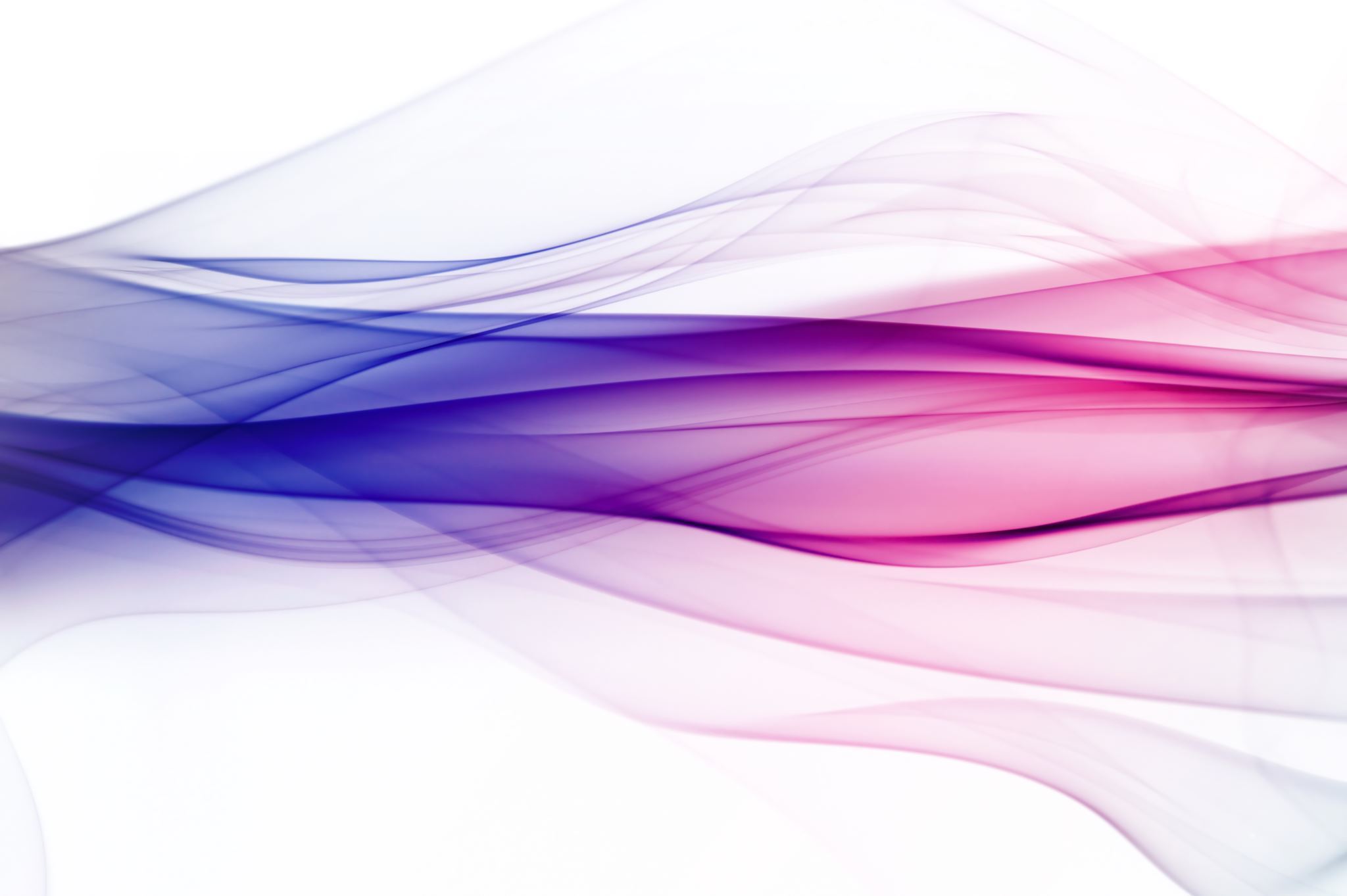 Good Reputation
Ecclesiastes 7:1 a good name 
Proverbs 22:1 desired 
Proverbs 10:7 memory is a blessing 
Philippians 4:5 known to all men 
1 Peter 2:12 keep your conduct honorable 
Matthew 5:13-16 they may see your good works
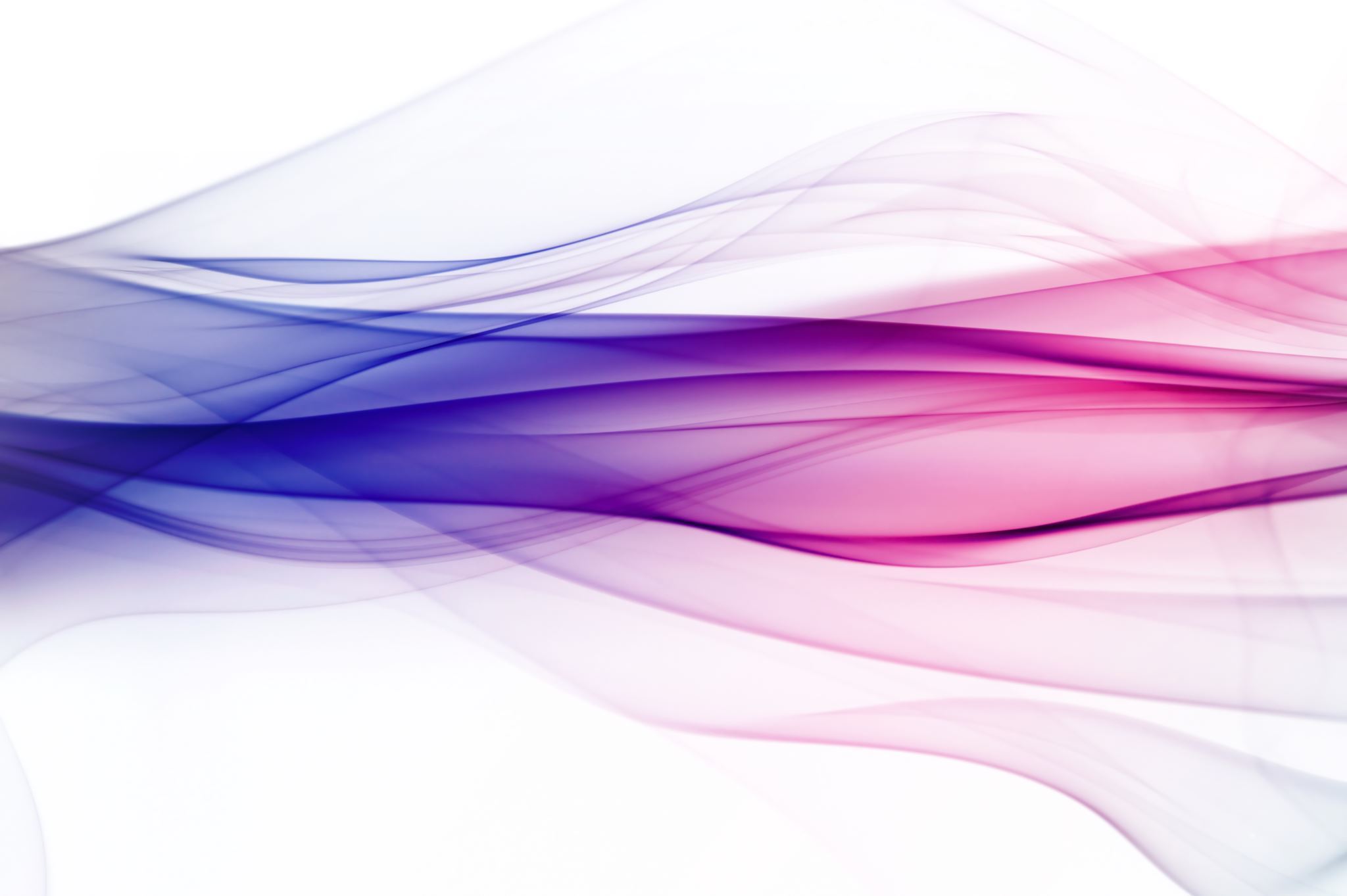 What Do They Know You As?
John 13:34-35 My disciple (Love)
Matthew 7:15-20 good or bad 
Proverbs 20:11 even a child is known by his deeds